Chapter 2
INTRODUCTION TO HERITAGE MARKETING
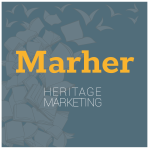 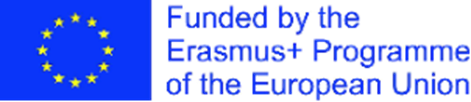 MARHER - Heritage Marketing for competitiveness of Europe in the global market
Project Reference Number: 2019-1-DK01-KA202-060273 
Key Action 2 - Cooperation for innovation and the exchange of good practices
HERITAGE MARKETING
Definitions and evolution of concepts
What is HERITAGE?
HERITAGE MARKETING
The word HERITAGE has Latin origins and deals with the terms heres (literally inheritance) and patrimony (which derives from the union of pater and munus, and means the «duty of the fathers»).
	These words do not refer only to the inheritance of property, but also to everything that the past has transmitted to the present; therefore, the meaning is not relating only to the individual sphere, but also to the collective one.
	Considering that, heritage has a social significance and is therefore capable of expressing the identity and meaning of a territory, as well as of an organization.
	So the concept of heritage involves the set of material and immaterial values ​​that the past has transmitted to today.
EVOLUTION OF THE CONCEPT
Over time, the concept of heritage has expanded its boundaries: there has been, in fact, an extension from the tangible to the intangible and from the «outstanding universal value» to the testimonies of human civilization.
	We can retrace the evolution stages of the concept of heritage thanks to the definitions present in some international conventions (particularly UNESCO and the Council of Europe)
EVOLUTION OF THE CONCEPT
CORPORATE HERITAGE
Starting from the broader concept of cultural heritage defined by the Faro Convention, we can say that the corporate heritage is a resource and it can be enhanced and used to promote the company and its products, but also to preserve and enhance the cultural heritage of the territory where the company is located.
What is MARKETING?
HERITAGE MARKETING
«The activities that take place at the interface between an organization and its customers.» 
Marketing is the process that plans and carries out the design, the policy of pricing, promotion and distribution of ideas, goods and services aimed at creating market and to meet the goals of individuals and organizations. 
The goal  is to get potential customers to choose to carry out their transactions with their organization.
The growing role of marketing in a broader social context, seems to consider customers more than purely passive “consumers”.
The responsibility of those involved in marketing is to ensure that the customer is firmly placed in the first place in the thoughts of the company.
The Development of the Marketing Concept
The Development of the Marketing Concept
Marketing and Other Business Functions
If the client is at the center of the organization's thoughts, marketing personnel must assume the position as mediators. As a result, marketing may be perceived through a variety of angles.
HERITAGE MARKETING
Taking into account previous concepts, Heritage Marketing is a management philosophy and process aimed at:
Rediscovering, preserving and enhancing the historical heritage of the company and of the place of production
sharing cultural, emotional and symbolic values with stakeholders.
Why HERITAGE MARKETING?
Main reasons
ECONOMIC & STRATEGIC REASONS:
have a unique and inimitable competitive advantage;
differentiate oneself from the competitors;
building or increasing the strength and reputation of the corporate identity;
meet the demands of the post-modern consumer who is increasingly looking for authenticity and experiences;
innovate by using knowledge derived from heritage;
2. 	SOCIAL & ETHICAL REASONS:
preserving and passing on cultural heritage to future generations;
develop total relationship marketing (i.e. both internally, with staff, and externally, with customers, collaborators, financiers...);
Therefore, Heritage Marketing strategies offer opportunities to create (economic and social) value for the company, but also for society and the production area.
	It is a socially responsible way of marketing.
HERITAGE MARKETING
Context
CONSUMPTION IN THE CURRENT SOCIO-ECONOMIC CONTEXT: EXPERIENCE
In the current context, consumption has changed. 
	Today, consumption is no longer determined solely by needs, but also by the pursuit of well-being and pleasure, which is why emotions and experiences become central to marketing.
	Consumers do not just buy products, but also the meanings, symbols and values associated with them. Furthermore, consumption becomes an opportunity for personal experience and a useful element in defining the identity of the individual.
EXPERIENCE IN HERITAGE MARKETING
The enhancement of heritage allows the company to:
offer experiences,
involve the customer and all the senses,
favour emotions and the search for affective ties,
stimulate cognitive processes,
promote the active participation of customers, encouraging immersion and communication.
CONSUMPTION IN THE CURRENT SOCIO-ECONOMIC CONTEXT: AUTHENTICITY
In the current context of globalisation phenomena, contemporary society is experiencing a sense of emptiness and overload that leads it to seek authenticity and traditional values.
AUTHENTICITY IN HERITAGE MARKETING
The search for roots and an authentic life can also be found in consumption.
The consumer is looking for authentic products, so products that have a link with the place of production and its genius loci.
Heritage marketing aims to enhance and leverage precisely these characteristics.
HERITAGE MARKETING
Process
A strategy can be successful if it has a clear, shared and coherent vision and SMART (Specific, Measurable, Achievable, Relevant, Time based) objectives. It is therefore essential to implement the strategy from the very beginning.
	For this reason a heritage marketing strategy development and implementation model (created by A. Riviezzo, A. Garofano, M.R. Napolitano) is proposed here:
1. Auditing
This phase has two purposes:
1. to identify heritage elements with core values for the company;
	It is necessary to collect as much data and information as possible on the organisation’s life, in order to identify the foundations of the company's identity and thus all factors that have been crucial for development in the past, and that might be critical for the present and the future. Both objective evidence (e.g. archival documents) and information related to stakeholder perceptions (e.g. interviews) should be used.
2. to make a stakeholder analysis.
	It is important to analyse the personal experiences and perceptions of people who have been part of the organisation (owner, employees, collaborators...) and also of consumers as the events within the company's history may have been significant for those who experienced them.
2. Visioning
Once the elements that characterise the identity of the company have been identified, the strategy can be defined.
The first step is to establish a shared vision of the role of heritage in the management and brand identity of the company.
The second step is to identify the target audience. The company can use its heritage for:
 internal stakeholders ((managers, employees, collaborators...): heritage marketing can help the understanding, dissemination and sharing of corporate culture among all those working in the company.
 external stakeholders (customers, suppliers, lenders...): heritage marketing can be fundamental in building and consolidating a company's reputation. It can attest to aspects such as the reliability and solidity that the company has had over time. 
The strategic objectives and targets may be many and varied. It is necessary to clearly identify these elements in order to then define the operational tools to be used.
3. Managing
In this third phase the company must develop its organisational and financial strategy.
Therefore it is necessary to define:
what and how to narrate,
the budget,
organisational responsibilities,
operational tools (e.g. Heritage Marketing Mix)
4. Controlling
This last phase of the process involves monitoring the results and evaluating them, taking into account the objectives set.
One system that could be used for monitoring is that of key performance indicators, which allows results to be monitored and evaluated on an ongoing basis.
In this way, it is also possible to identify potential negative signals and to correct them.
HERITAGE MARKETING
Tools
STORYTELLING
It is not enough to have a story to make it a competitive advantage. 
Once you have identified the elements and the values you want to leverage, you have to know how to communicate them. The tool par excellence is storytelling (more on this in Chapter 3).
	
Storytelling is the vivid description of ideas, beliefs, personal experiences, and life lessons through stories or narratives that evoke powerful emotions and insights [Serrat, 2008].
HERITAGE MARKETING MIX
One of the operational tools that can be used is the Heritage Marketing Mix (A. Riviezzo, A. Garofano, M.R. Napolitano, 2021). Thanks to storytelling, it is possible to communicate narratives through different medium:
NARRATING THROUGH WORDS, IMAGES, SOUNDS
Companies monographs
Special occasions and thematic publications
Leaflets, brochures, handouts
House newsletters and magazines
Collection, reprint and re-release of historic media coverage
Re-use of historic advertising
Corporate videos
Historic film and video clips
Feature-lenght documentaries and films
Websites
Social networks
Blogs, forums, online communities
COMPANIES MONOGRAPHS
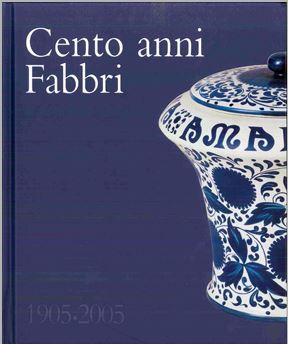 In 2005, Fabbri 1905, an Italian food company operating in the confectionery, ice cream and pastry sector,  published “Cento anni Fabbri 1905-2005”, a business monograph. 
	As well as telling the story of the company, the monograph features historical documents, photos and advertisements and also traces the evolution of the iconic vase they use for packaging, a distinctive feature of the company. 
	This book was an opportunity to collect and reorder the memories of a century of activity, but always with an eye to the future.
CORPORATE VIDEOS
Corporate videos are simply videos produced by a business or a company. They’re mainly used to promote and grow a company’s brand. They serve main purposes:
New product or service demonstrations.
Event summaries.
Client and customer testimonial videos.
Interviews with company leaders.
Corporate videos are planned to turn long or boring information into exciting and easy-to-understand information.
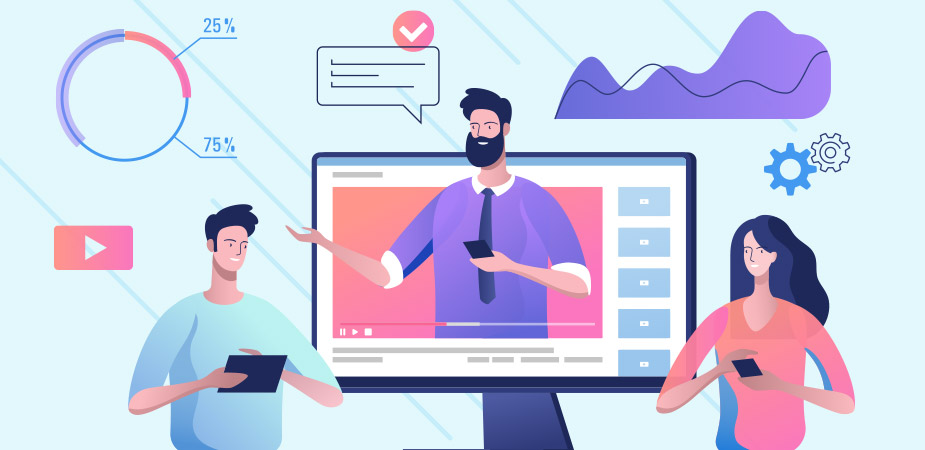 image source
CORPORATE VIDEOS: EXAMPLES
Video presentation of Androuet. 
Video shot in the Androuet cheese dairies in Paris and Neuilly.
A meeting with Stéphane Blohorn, master cheesemaker and owner of Androuet since 2005.
[Speaker Notes: androuet]
NARRATING THROUGH PRODUCTS AND BRAND
Heritage production processes
Original raw materials
Distinctive skills
Iconic products
Heritage branding
Visual identity
Retrobranding
Limited editions
Packaging
Merchandising materials
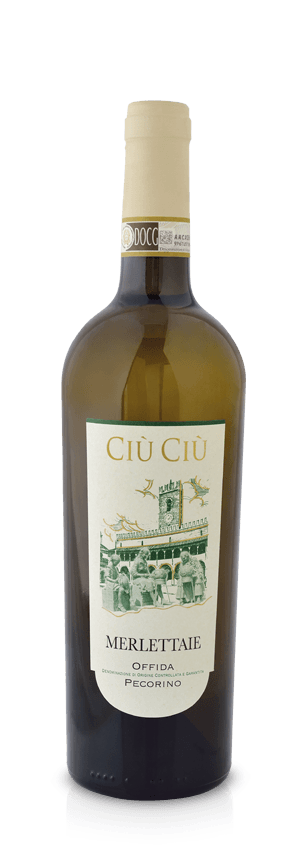 PACKAGING
The Ciù Ciù winery has dedicated one of its wines to the "Merlettaie", lacemakers. Through images, the label recounts a typical tradition of the town where the wine is produced, Offida (Italy).
image source
RETROBRANDING
We define retrobranding  as the revival or relaunch of a product or service brand from a prior historical period, which is usually but not always updated to contemporary standards of performance, functioning, or taste. Retro brands are distinguishable from nostalgic brands by the element of updating. [Journal of Marketing]
Retrobranding research is based on the fact that brand allegories are stories, narratives or metaphors extended in a symbolic form.
Six key features give value to brands:
Dormancy
Iconicity
Evocativeness
Utopianism
Solidarity
Perfectibility
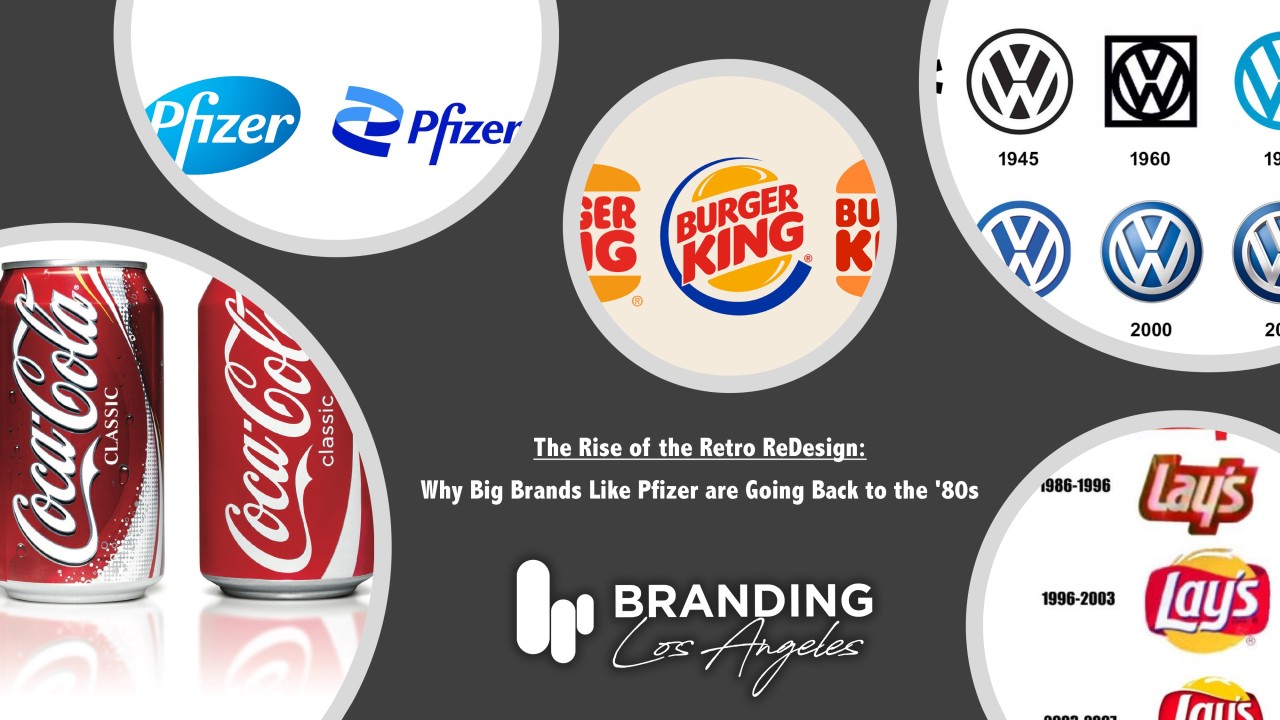 image source
RETROBRANDING EXAMPLE:The Porsche case
They say. «By using historical cars from our collection, we are not only showcasing the functionality of Porsche sports cars but, more importantly, conveying the fascination for Porsche in an authentic way all around the globe – as a brand ambassador. We are increasingly developing our own formats to allow media reporting from an entirely new angle (Heritage Experience) and in order to convey internationally important product and corporate messages (Heritage Concepts). In doing so, our goal is to always sharpen the understanding of the origins of the Porsche brand.»
image source
image source
NARRATING THROUGH PLACES
Archives
Museums
Foundations
Factory tours
Industrial archaeology
Sales points
Historic headquarters, factories, plants
Other associated lands, structures and properties
MuseumsExamples:
The Museum of Broken Relationships is a museum based in Croatia, dedicated to failed love relationships. It also includes personal object left over from lovers, accompanied by brief descriptions.
DUCATI MUSEUM
Another example is given by the Ducati Museum: the guided tour of the factory tells an incredibly effective and consistent identity and values of a brand, from the origins to the present and with a look towards the future. A narration made through the people who daily work in Ducati can involve different targets. A 360 degrees experience that, combined with a store, has positive effects also at an economic level
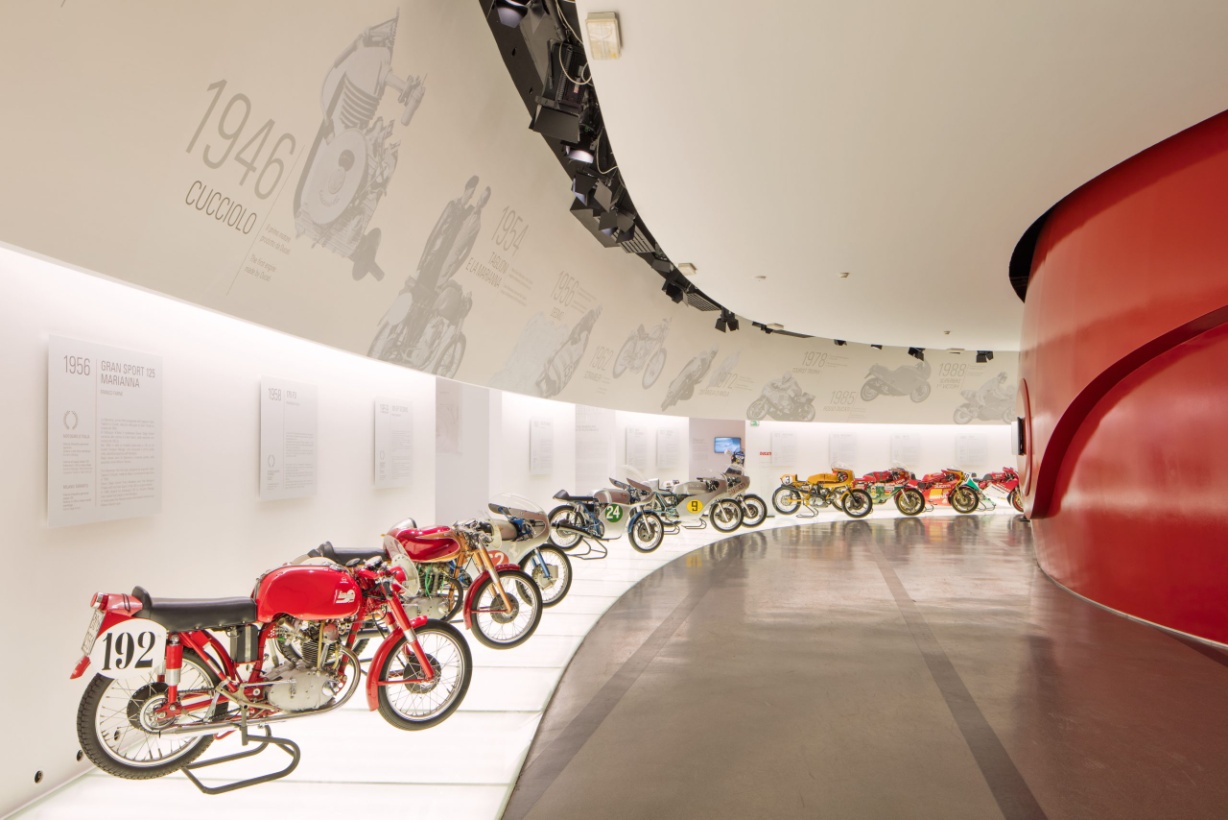 image source
FACTORY TOURSExample:
Pinhais, a century-old canning industry, opens the «Conservas Pinhais factory tours» aimed at making known the material heritage to safeguarding its memory.
NARRATING THROUGH CELEBRATIONS AND RELATIONSHIP
Anniversary events
Temporary exhibitions, displays
Convention, workshop
Other cultural events
Participation in events organised by others
Sponsorship
Participation in associations
ANNIVERSARY EVENT
For the 100th anniversary of the famous N°5 perfume, Chanel organised an event and exhibition at the Rockefeller Center in New York City under the title "N°5 in the stars".
	In addition, it made this video to celebrate the success of this product, retracing the historical stages that made it so. 
	https://www.chanel.com/it/about-chanel/le-storie/
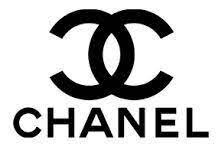 image source
image source
OTHER CULTURAL EVENTSEXAMPLE:
image source
The great industry: "INKARAS" Factory is an event that shows some Kaunas images to convey an alternative narrative about our history and identity. The aim is to discover new senses in the history of the industry – forgotten, erased, denied.
REFERENCES
M. Cerquetti, A. Romagnoli, Towards Sustainable Innovation in Tourism. The Role of Cultural Heritage and Heritage Communities (overcoming)
V. Martino, Dalle storie alla storia d’impresa. Memoria, comunicazione, heritage, 2013 
M.M. Montella, I musei d’impresa. Heritage e total relationship marketing, 2018
M.R. Napolitano, A. Riviezzo, A. Garofano, Heritage Marketing. Come aprire lo scrigno e trovare un tesoro, 2018
A. Riviezzo, A. Garofano, M.R. Napolitano, Corporate Heritage Marketing. Using the past as a strategic asset, 2021
FURTHER READINGS
J. Balmer, Corporate heritage, Corporate Heritage marketing and Total Corporate Heritage Communications: What are they? What of them?, 2013
J. Balmer, S. Greyser, M. Urde, Corporate brands with a heritage, 2007
M. Burghausen , J. Balmer, Corporate heritage identity management and the multi-modal implementation of a corporate heritage identity, 2014
A. De Nisco, M.R. Napolitano, Cultural heritage: the missing “link” in the place marketing literature “chain”, 2017
E. Donia, M. Mineo, F. Sgroi, Marketing Strategies the Agrifood Products, 2020
F. Iannone, Quando il museo comunica l’impresa: identità organizzativa e sensemaking nel museo Salvatore Ferragamo, 2016
M.M. Montella, Scelte di prodotto e processo nelle organizzazioni museali d’impresa. Un’indagine empirica: il Museo Storico Perugina, 2012
M.M. Montella, P. Silvestrelli, Heritage e relationship marketing per le imprese agroalimentari italiane, 2020
M.R. Napolitano, V. Marino, Cultural Heritage e Made in Italy. Casi ed esperienze di marketing internazionale, 2016